বিবেকানন্দের মানবতাবাদ                        একটি বিস্তারিত আলোচনা
Mrinmay Mandal
Dept. of Philosophy
Ananda Chandra College
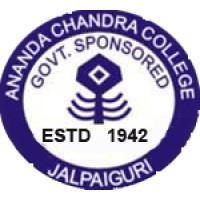 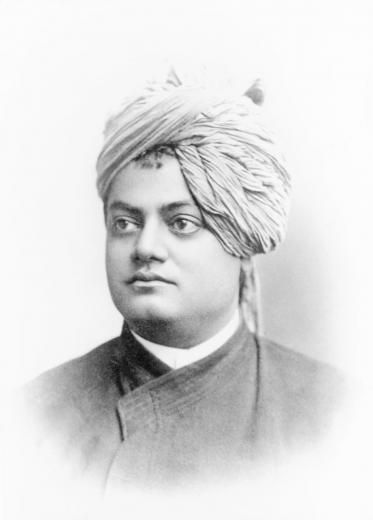 স্বামী বিবেকানন্দ
জন্ম – ১২ই জানুয়ারী, ১৮৬৩ - মৃত্যু – ৪ই জুলাই, ১৯০২
Introduction to Vivekananda’s Humanism
মানবতাবাদ (Humanism) হল মানুষের মঙ্গল ও কল্যাণে বিশ্বাস করা এবং সবার জন্য সমান অধিকার ও মর্যাদা প্রতিষ্ঠা করার শিক্ষা।স্বামী বিবেকানন্দের মানবতাবাদ তার দর্শনের একটি অত্যন্ত গুরুত্বপূর্ণ অংশ, যা মানুষের মৌলিক অধিকার, মূল্যবোধ, এবং সমাজের প্রতি দায়িত্ববোধকে কেন্দ্র করে গড়ে উঠেছে।বিবেকানন্দের মানবতাবাদ একটি আধুনিক, বিজ্ঞানসম্মত, এবং ঐতিহ্যবাহী দৃষ্টিভঙ্গি যা মানবতা এবং মানবিক মূল্যবোধের প্রতি গভীর শ্রদ্ধা জ্ঞাপন করে।তিনি বিশ্বাস করতেন যে, সত্যিকারের ধর্ম হল মানবতার সেবা, আর মানবতা কেবলমাত্র শ্রদ্ধা, ভালোবাসা, এবং সহযোগিতার মাধ্যমে প্রতিষ্ঠিত হতে পারে।
Core Concepts of Vivekananda’s Humanism
মানবাধিকার এবং সমানতা (Human Rights and Equality):
বিবেকানন্দ বিশ্বাস করতেন যে, সব মানুষ সমান অধিকার ও মর্যাদা নিয়ে জন্মগ্রহণ করে।
"যতদূর সম্ভব, সকলের প্রতি ভালোবাসা ও শ্রদ্ধা প্রদর্শন করা উচিত," তিনি বলেছিলেন, এবং তাঁর মতে, প্রতিটি মানুষই ঈশ্বরের অংশ।
মানবতার সেবা (Service to Humanity):
মানবতাবাদী জীবনে সেবা সবচেয়ে গুরুত্বপূর্ণ। বিবেকানন্দ জানতেন যে, মানুষের আধ্যাত্মিক ও শারীরিক দুঃখের উপশমের জন্য সেবা গুরুত্বপূর্ণ।
"ঈশ্বরের সত্যিকারের প্রতিফলন মানব সেবায় আছে," বিবেকানন্দ একথা বারবার বলেছেন।
Core Concepts of Vivekananda’s Humanism
                             বিবেকানন্দের মানবতাবাদের মূল ধারণা
ধর্মের মানবিক দৃষ্টিভঙ্গি (Humanistic View of Religion):
বিবেকানন্দ ধর্মের মধ্যে মানবতার শিক্ষা খুঁজে পেয়েছিলেন। তাঁর মতে, ধর্ম কোনও একক জাতি বা সম্প্রদায়ের জন্য নয়, বরং এটি সার্বজনীন মানবতার জন্য।
প্রতিটি ধর্মের অন্তর্নিহিত বার্তা মানবতার জন্য, যার উদ্দেশ্য ছিল শান্তি, ভালোবাসা এবং সেবা।
স্বনির্ভরতা (Self-Reliance):
মানবতাবাদ শুধুমাত্র অন্যদের সেবা নয়, তা মানুষকে নিজের ক্ষমতায় বিশ্বাস করতে এবং নিজের জীবনের দায়িত্ব নিতে শিখায়।
স্বামী বিবেকানন্দ বলেছেন, "যত বেশি স্বনির্ভর হবে, তত বেশি সমাজ উপকৃত হবে।"
Importance of Service in Vivekananda’s Humanism             বিবেকানন্দের মানবতাবাদে সেবার গুরুত্ব
মানবতার সেবা:
বিবেকানন্দের মতে, “মানব সেবা হল ঈশ্বর সেবা।”
পৃথিবীজুড়ে মানুষের দরিদ্রতা, দারিদ্র্য, এবং অবহেলা কমাতে, বিবেকানন্দ সব সময়ই মানবতার সেবা এবং পরোপকারিতা প্রচার করেছেন।
তিনি বিশ্বাস করতেন যে, ঈশ্বরের সঙ্গে একাত্মতা অর্জনের সবচেয়ে সরল পথ হল মানবতার সেবা করা।
বিচার এবং সমতা:
তিনি বিশ্বাস করতেন যে মানবতার প্রকৃত অর্থ হল সকল মানুষের মধ্যে সমান অধিকার এবং সমান শ্রদ্ধা।
তার মানবতাবাদী দর্শন সমাজের মধ্যে বৈষম্য এবং শ্রেণীবৈষম্য দূর করতে প্রচেষ্টা চালাতে উৎসাহিত করেছিল।
তিনি বিশ্বাস করতেন যে, একটি উন্নত সমাজে ধর্ম, জাতি, বর্ণ, এবং লিঙ্গের ভিত্তিতে বৈষম্য কখনোই সহ্য করা উচিত নয়।
Relevance of Vivekananda’s Humanism in Modern Times            আজকের যুগে বিবেকানন্দের মানবতাবাদের প্রাসঙ্গিকতা
আজকের সমাজে তার দর্শন:
আজকের সমাজে যেখানে বৈষম্য, জাতীয়তাবাদ এবং ধর্মীয় অস্থিরতা দেখা দেয়, বিবেকানন্দের মানবতাবাদ অনেক গুরুত্বপূর্ণ।
তার মানবতাবাদী দর্শন আজও আমাদের শিখায় যে, আমাদের একে অপরকে সহানুভূতির সাথে গ্রহণ করতে হবে এবং মানবিক গুণাবলী অর্জন করতে হবে।
বিশ্বজনীন মানবতা:
বিবেকানন্দের মানবতাবাদ সবার মধ্যে একতা, শান্তি এবং ভালোবাসা প্রতিষ্ঠা করার বার্তা দেয়।
আধুনিক বিশ্বে যেখানে প্রতিযোগিতা এবং আঞ্চলিক সমস্যা বেড়ে চলেছে, সেখানে তার মানবতাবাদী দর্শন মানুষকে একসঙ্গে কাজ করার এবং সমাজে শান্তি প্রতিষ্ঠা করার উপায় দেখায়।
মানবাধিকার এবং নৈতিকতার পুনরুদ্ধার:
তার দর্শন আমাদের মনে করিয়ে দেয় যে, আজকের সমাজে মানবাধিকার, মানবিক মর্যাদা, এবং নৈতিকতার পুনরুদ্ধার সবচেয়ে গুরুত্বপূর্ণ।
"একমাত্র মনুষ্যত্বের ভিত্তিতে জীবনকে ভালোভাবে গড়ে তোলা সম্ভব," বিবেকানন্দ বলেছিলেন।
Swami Vivekananda’s Quote on Humanism
              বিবেকানন্দের মানবতাবাদী উক্তি
Quote 1:"ঈশ্বর মানুষের মধ্যে আছেন, তাই মানুষের সেবা হল ঈশ্বরের সেবা।"
Quote 2:"মানুষের উন্নতি ঈশ্বরের প্রতি ভালবাসা দিয়ে শুরু হয়, এবং পরিপূর্ণ মানবতাবাদী জীবন তখনই সম্ভব যখন মানুষ ঐক্য, শান্তি ও ভালোবাসার মধ্যে জীবিত থাকে।"
Quote 3:"সত্যিকারের ধর্ম হল অন্যের উপকারে নিজেকে নিয়োজিত করা।"
বিবেকানন্দের মানবতাবাদ আমাদের শিখিয়েছে যে, সত্যিকারের ধর্ম কেবল আধ্যাত্মিক জীবনের উন্নতি নয়, বরং এটি সমাজের প্রতি দায়িত্ব, অন্যের প্রতি দয়া এবং সবার জন্য সমান অধিকার প্রতিষ্ঠার পথও। তার মানবতাবাদী দর্শন শুধু ভারতের জন্য নয়, পুরো পৃথিবীর জন্য প্রাসঙ্গিক।
যদি আমরা সবাই বিবেকানন্দের মানবতাবাদী দর্শন অনুসরণ করি, তবে আমরা একটি সুখী, শান্তিপূর্ণ এবং উন্নত সমাজ গড়ে তুলতে পারি।
Conclusion
            উপসংহার
Thank you